SVOJILNI ZAIMKI
so besede, s katerimi poimenujemo, čigavo je kaj oz. komu kaj pripada. Svojilne zaimke uporabljamo namesto svojilnih pridevnikov. 

VPRAŠALNICA: Čigav?
Darjina torba je velika. 

Njena torba je velika.
Čigava torba? Darjina.         
                         SVOJILNI PRIDEVNIK
Čigava torba? Njena.  
                          SVOJILNI ZAIMEK
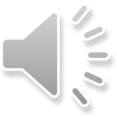 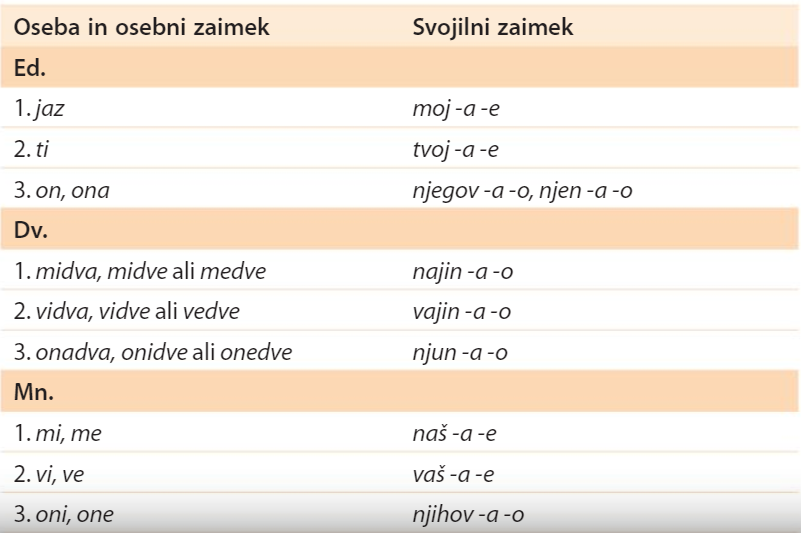 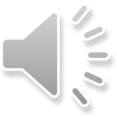 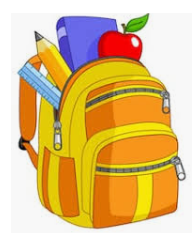 ŽENSKI SPOL:  moja psička




MOŠKI SPOL:  tvoj avto 




SREDNJI SPOL: njegovo  
                            stanovanje
SKLON              EDNINA            DVOJINA              MNOŽINA

IMENOVALNIK     moja torba      moji torbi                moje torbe

RODILNIK             moje torbe      mojih torb               mojih torb
  
DAJALNIK              moji torbi      mojima torbama     mojim torbam
 
TOŽILNIK              mojo torbo     moji torbi                 moje torbe

MESTNIK            o moji torbi      mojih torbah            mojih torbah

ORODNIK           z mojo torbo    mojima torbama     mojimi torbami
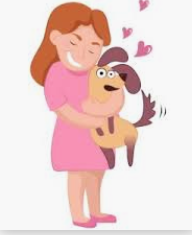 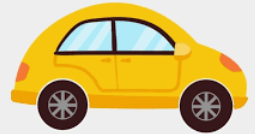 Svojilni zaimki se s samostalnikom ujemajo v spolu, številu in sklonu.
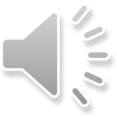